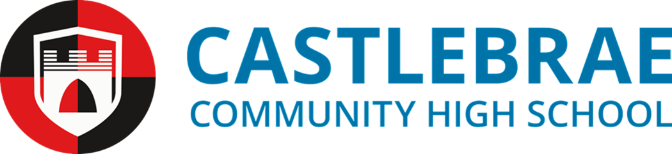 EMPLOYABILITY AWARD UNITS:
UNIT 1:  Responsibilities of Employment 

UNIT 2:  Preparing for Employment: First Steps 

UNIT 3:  Building Own Employability Skills
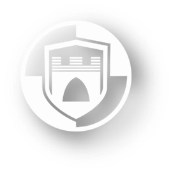 Topic One Who are you?
Learning Intention

Reflect on your past and present experiences

Success Criteria 

Create a collage or mind map to show your interests and hobbies
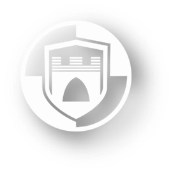 Making decisions
Choosing a job or career is a big decision and should be based on proper research and self reflection 

What is the message behind the video when it comes to decision making?
http://www.youtube.com/watch?v=AYFPOS44dMw
    (Double click on the link)
Create a collage, presentation or mind map in which you write down all your hobbies and interests. 

Include things you do in school, at home, in clubs. 

Use different colours to show things you have done in the past, present and ones you would like to do in the future. 

You will need a key and use illustrations or pictures
Present
Past
Future
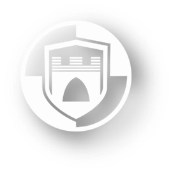 Group Discussion
Compare your collage with others in your group and answer the following questions: 

1. 	Do you notice and similarities or any differences? 

2. 	Why do you think employers want to know about your interests and hobbies? 

3. 	Write down what your interests and hobbies tell us about the kind of person you are.
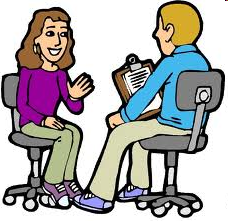 Feedback to the rest of the class what you have been discussing. 

Employers can often tell what kind of personal qualities and skills you have from your interests and hobbies.
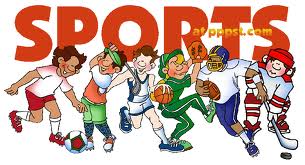 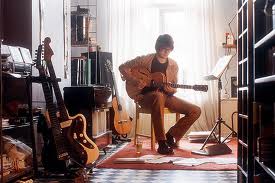 This helps them to get to know you better and make sure you are suitable for a specific job. 
What interests or hobbies could you take up in the future to help with job applications?
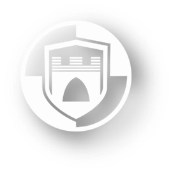 Topic Two Your Personal Qualities
Learning Intention - Can use straightforward vocabulary.

Reflect on your personal qualities 

Success Criteria 

Create a mind map to show the personal qualities you have and those you wish to develop
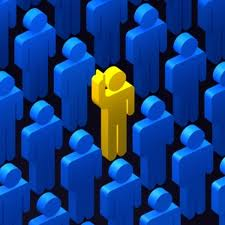 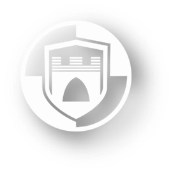 Personal Qualities
the kind of person you are
Reflecting on these will
help you to: 

Understand yourself better 

Link your personal qualities to a possible future career option 

Identify the personal qualities you need to develop/ improve
Create a mind map from the personal qualities below. Write down the qualities that you already have using one colour and then the ones that you would like to develop through your FOXLAKE placement with another colour.
Ask your teacher about any words you don’t know.
Group Discussion
Compare what you have on your mind map with the rest of the group. Answer the following questions in your jotter: 

1. For each personal quality you already have, write down an example of a time when you have shown this. 

2. For each personal quality you would like to develop, write down how you think your FOXLAKE placement can help you develop  this. These could become targets.
Extension:

Choose 5 different jobs and write down the most important personal qualities you think are needed for each one.
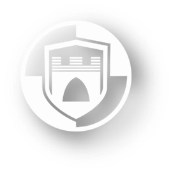 Topic Three Your Skills
Learning Intention – Identify 2 strengths and 2 developments Nat 4 – EVALUATE.

Reflect on your skills

Success Criteria 

Create a mind map to show the skills you have and those you wish to develop
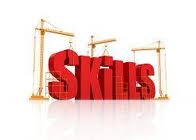 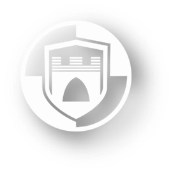 A skill is something you are able to do. 

These will also help you to:
 
Understand yourself better 

Link your skills to a possible future career options

Identify the skills you need to develop
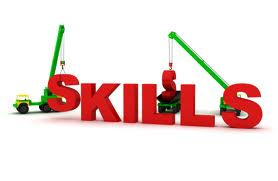 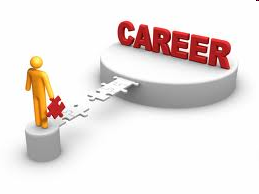 Create a mind map from the skills below. Write down the skills that you already have using one colour and then the ones that you would like to develop through your FOXLAKE placement with another colour.
Ask your teacher about any words you don’t understand
Group Discussion
Compare what you have on your mind map with the rest of the group. Answer the following questions in your jotter: 

1. 	For each skill you already have, write down an example of a time when you have shown this. 

2. 	For each skill you would like to develop, write down how you think your FOXLAKE placement can help you develop  this.
Extension: 

Choose 5 different jobs and write down the most important skills you think are needed for each one.
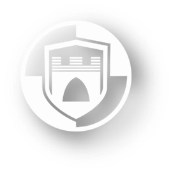 What do employers want?
Watch this video clip and make a note of the important skills and qualities that employers look for.

Why do you think these are important for each type of job?
http://www.youtube.com/watch?v=YuZfmRoLlN8

(Double click on the link)
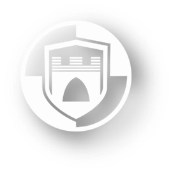 Topic Four My World of Work Website
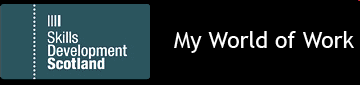 Learning Intention

Become familiar with My World of Work 

Success Criteria 

Create an account and use the website to start research
http://www.myworldofwork.co.uk/
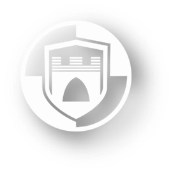 Create a new email account that you will use for job applications and registering on websites – i.e. Googlemail or icloud etc.

Create an account on Myworldofwork.co.uk and keep your username and password details in your jotter. 

We will be using this website again during the course.
http://www.myworldofwork.co.uk/
Personal Qualities and Skills in the World of Work
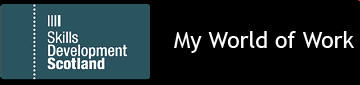 Watch these videos on My World of Work and write down what personal qualities and skills you think these jobs require: 

Police Cadet
Veterinary Nurse  
Fireman 
Plumber
HOMEWORK TASK:
Research a job that you are interested in. What personal qualities and skills do you need to have? Make notes so you can report back next week.
Topic Five My DNA/ My Strengths
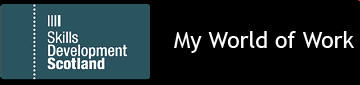 Learning Intention

Reflect on the type of person you are

Success Criteria 

Use My DNA and My Strengths features on My World of Work
http://www.myworldofwork.co.uk/
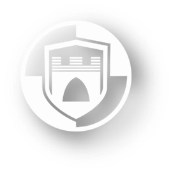 Make notes in your jotter about any insights into the kind of person you are. 

You may be able to print out the results from My DNA/ My Strengths and stick them in your jotter.

Share your feedback in groups and in the class as a whole.
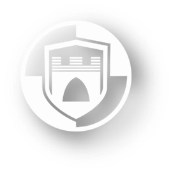 Topic SixMy performance at school
Learning Intention

Analyse strengths and areas for development at school 

Success Criteria 

Carry out self evaluation
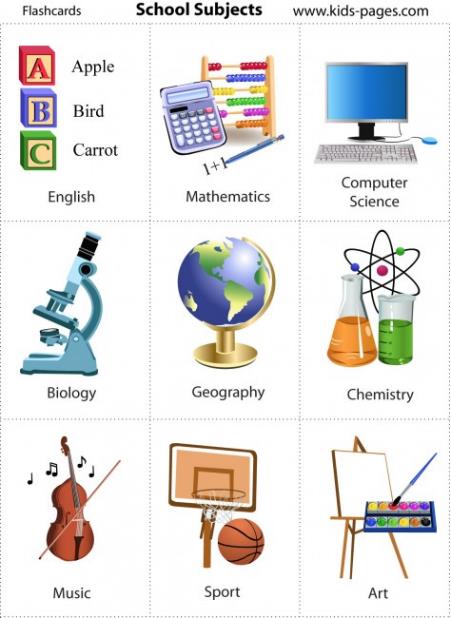 Try and get a copy of your most recent report or other evidence of your progress such as test results or feedback

  Look at it and highlight your strengths and areas for development 

  This is called self reflection
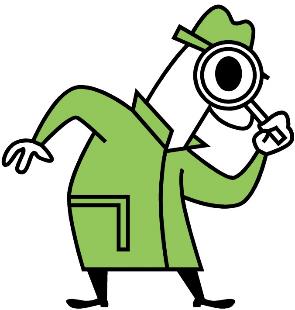 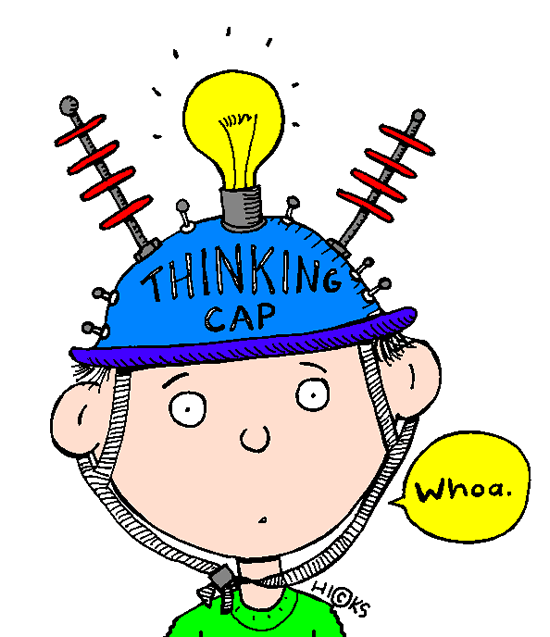 TASK:  Copy the table into your jotter 
	and fill in for all your current subjects. 
	Tick the appropriate boxes. Be HONEST!
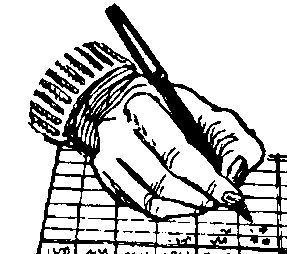 KEY:  	A = always 	S = sometimes
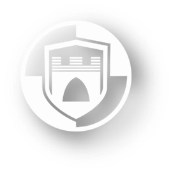 Pupil Booklet
Now it is time to complete tasks 1 and 2 in your Pupil Booklet. 

Remember this is the evidence for your Employability Award

It must be neat and tidy.
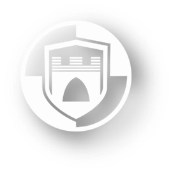 Topic SevenMy Boaster Poster
Learning Intention
Reflect on all the various aspects of yourself 

Success Criteria 
Create a large and detailed poster which reflects everything you have done in this unit.
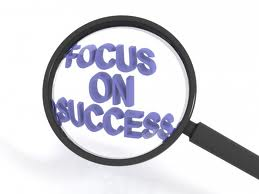 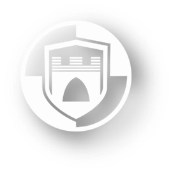 “My Boaster Poster”
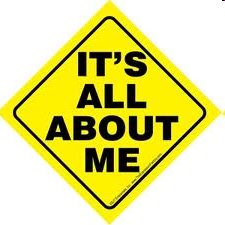 On an A3 piece of white paper, use words or pictures to illustrate your:
Top 5 personal qualities and skills
5 subjects you are doing at school
Any careers you think you might want to do
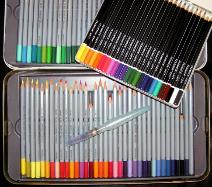 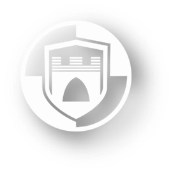 Topic Eight My FOXLAKE Placement the story so far…
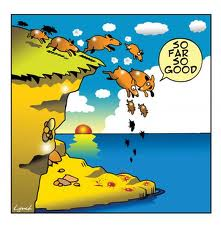 Learning Intention

Reflect on how you have developed on the FOXLAKE Programme so far.

Success Criteria 

Write a personal essay.
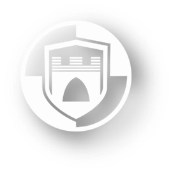 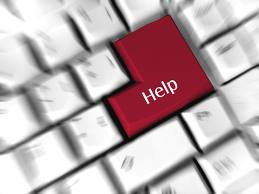 ESSAY
Use the help sheet and paragraph plan to write your essay which should be between 500 – 800 words long. 

Think about both the content and style of your writing.
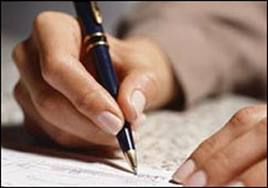 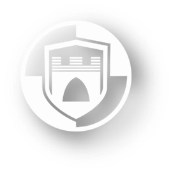 Topic Nine  Last steps…
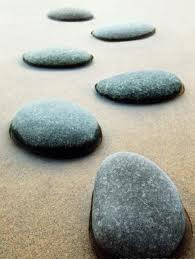 Learning Intention

Complete First Steps Unit 

Success Criteria 

Complete Task 3 in the Pupil Booklet  
Fill in Evaluation
We have now got the end of this unit on First Steps.

Your last task is to fill in the Evaluation section of your Pupil Assessment Booklet. 

Your teacher will then let you know if you have passed the unit.